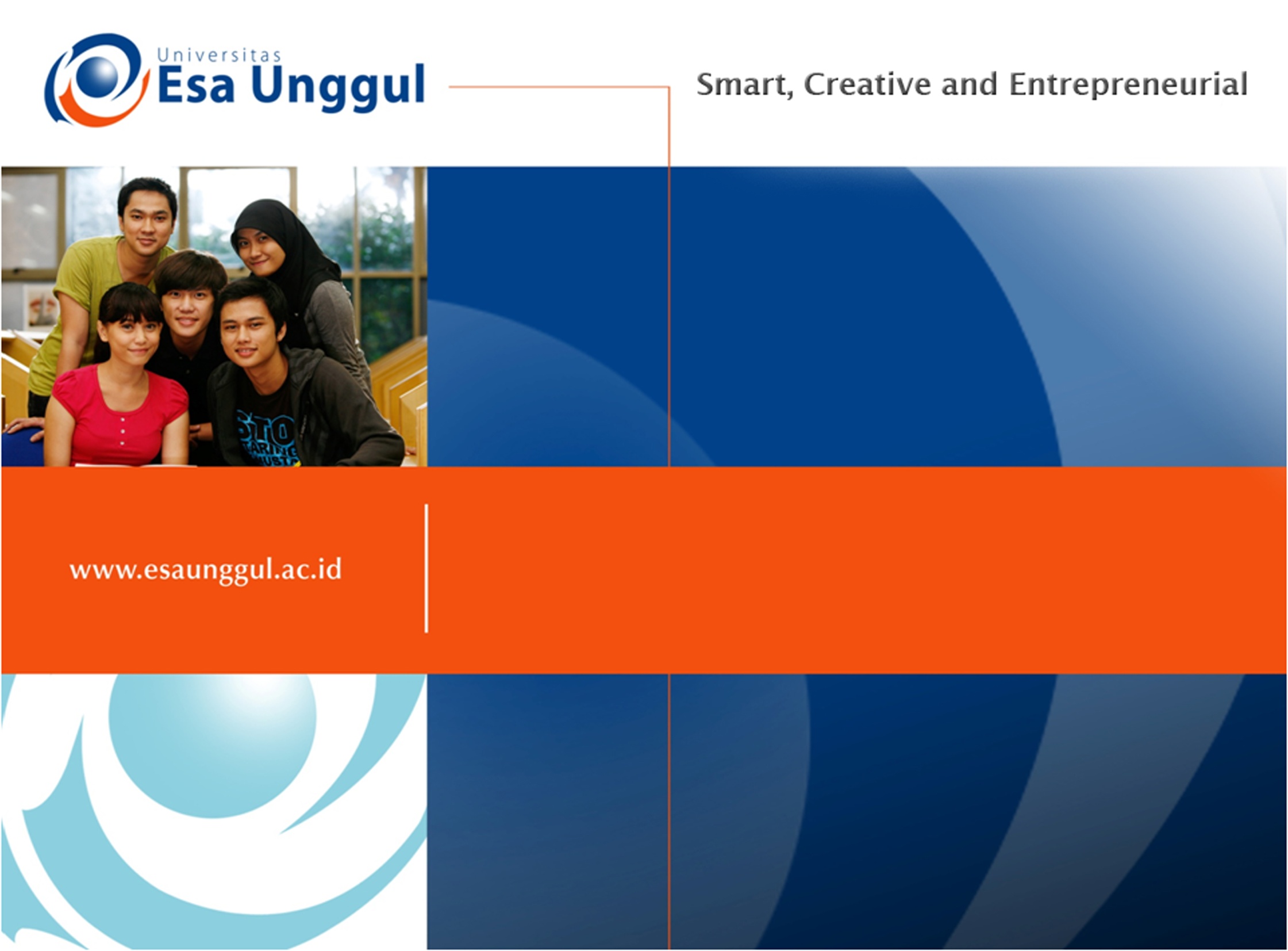 Tugas Terstruktur
Tugas
Tugas dilakukan oleh setiap mahasiswa
Setiap mahasiswa mendapatkan nama kelompok virus berdasarkan sistem Baltimore
Mahasiswa akan membedah kelompok virus tersebut :
Anggota dalam kelompok virus bersangkutan
Cara perkembangbiakan virus-virus dalam kelompok tersebut
Materi genetik virus-virus tersebut
Tugas
Mahasiswa akan membedah kelompok virus tersebut :
Menjelaskan mengenai tropisme virus-virus yang bersangkutan